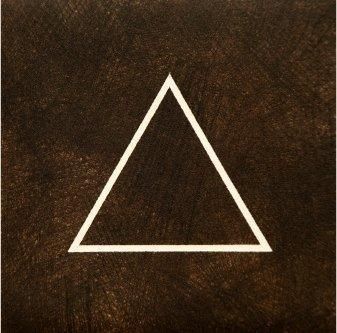 Phases Chemistry
1.
Matter in different states
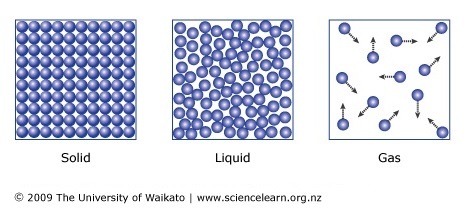 Solid               Liquid                Gas
2.
Heating Curve for ANY substance
Temperature
5
4
Boiling point
3
Melting point
2
1
NOT zero Kelvin
t3
t0
t1
t2
t4
Heat being added at a constant/uniform rate over time
2.
Heating Curve for WATER
STEAMWARMING
Temperature
LIQUID TO STEAM
100°C OR 373 K
LIQUID WATERWARMING
MELTING
0°C OR 273 K
NOT zero Kelvin
ICE
t3
t0
t1
t2
t4
Heat being added at a constant/uniform rate over time
3.
Cooling Curve for ANY substance
Temperature
1
2
Condensing point
3
4
Freezing point
5
NOT zero Kelvin
t2
t4
t0
t1
t3
Heat being removed at a constant/uniform rate over time
3.
Cooling Curve for WATER
Temperature
STEAM COOLING
100°C OR 373 K
STEAM TO LIQUID WATER
WATER COOLING
LIQUID TO FREEZING
0°C OR 273 K
ICE COOLING
NOT zero Kelvin
t2
t4
t0
t1
t3
Heat being removed at a constant/uniform rate over time
Room temperature, approximately 25°C, water will evaporate into the air over several hours.  The nail polish remover will evaporate much quicker (that’s why it smells almost immediately, it turns into a gas so quickly).
Water in a beaker, open to the air will evaporate.  Hotter evaporates faster, colder evaporates slower.

The molecules of water stick together “tightly” due to strong intermolecular attractions.
Nail Polish Remover (acetone) in a beaker, open to the air will evaporate.  Hotter evaporates faster, colder evaporates slower.

The molecules of acetone stick together less tightly due to weaker intermolecular attractions.
How easily, or quickly, liquids evaporate is measured by vapor pressure.  It has weird metric units that you never heard of, but so what?
Vapor pressure is the EXTRA PRESSURE created by the evaporation ofa liquid in a CLOSED SYSTEM (like under a glass dome).  

The air pressure outside the dome = the air pressure inside the dome. 

Once the liquid starts to evaporate, there is new pressure caused by the extra particles of gas that are now in the closed system.

The colder this system is, the less evaporation there is, the less extra pressure inside this glass dome will be measurable.  

The hotter this system is, the more evaporation will occur, and the vapor pressure increases.  Hot enough, the extra pressure becomes so great, the dome might even explode.  

Vapor pressure is affected by TEMPERATURE and INTERMOLECULAR ATTRACTIONS.
Air pressure outside
Air pressure inside
Extra pressure caused by evaporation
4.
VAPOR PRESSURE for WATER (table H)
150
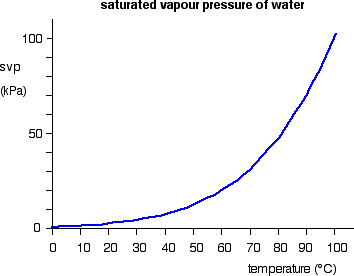 101.3
Vapor pressure
12
0
50
100
Temperature in centigrade degrees